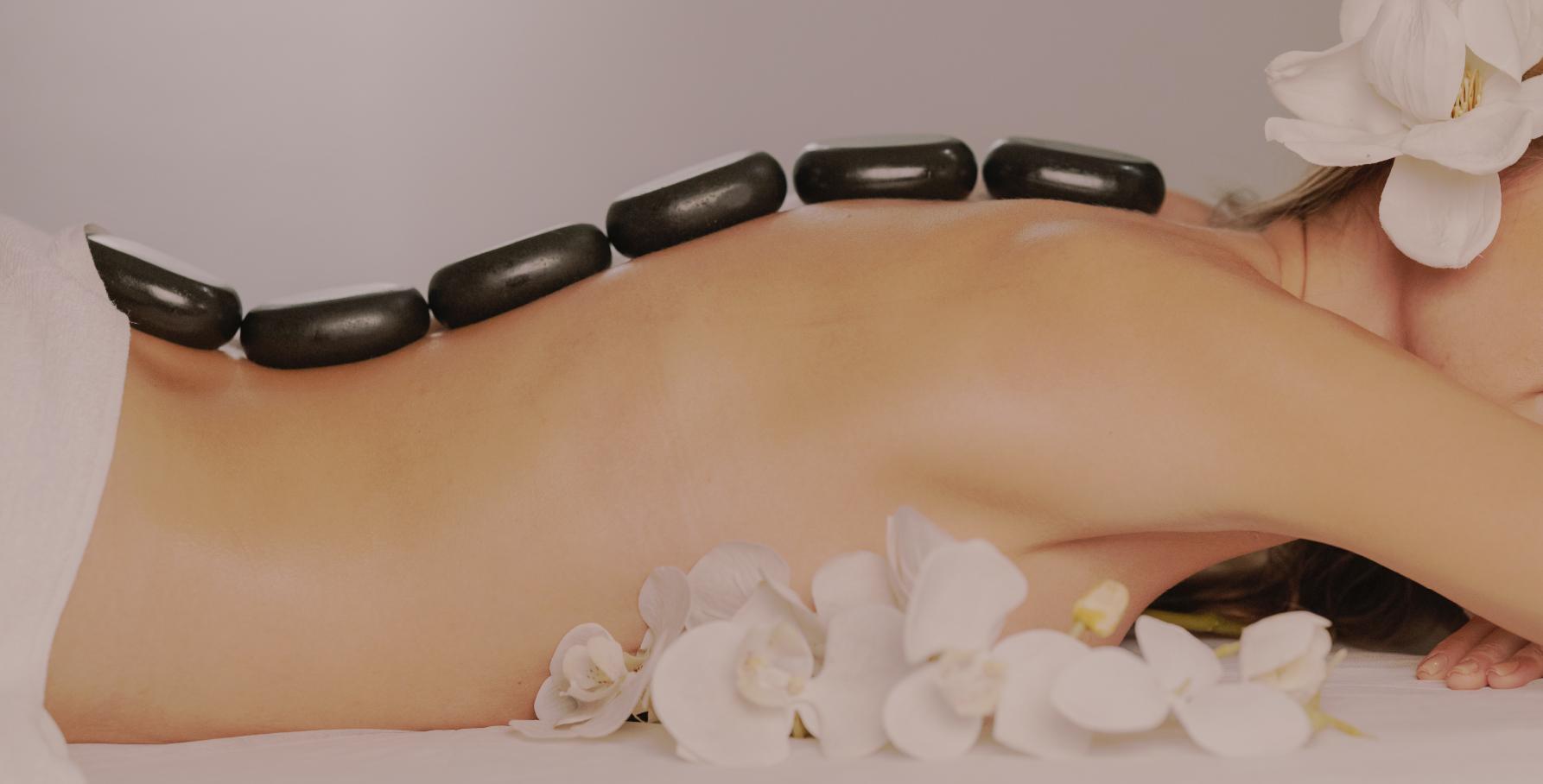 Your
Relaxing
Remedy
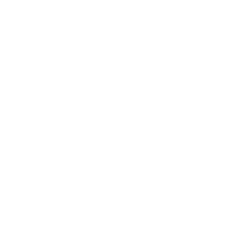 BEAUTY
PACKAGES
AFFORDABLE RATES
Swedish + Foot
Swedish + Head
Aromatherapy + Head
Aromatherapy + Foot
Back + Head
Back + Foot
$55
$55
$50
$50
$40
$40
Back Massage w/ Reflex
Back Massage w/ Oil
Head Massage w/ Reflex
Head Massage w/ Oil
$24.99
$19.99
$24 99
$19.99
REGULAR RATES
$35.99
$30.99
$32.99
$28.99
$44 99
Back Massage w/ Oil
Back Massage w/ Reflex
Head Massage w/ Reflex
Head Massage w/ Oil
Head & Back Massage w/ Reflex
ESSENTIALS
$8
$10
$12
In-House Oil
Eucalyptus Oil
Peppermint Cream
FULL BODY MASSAGE
1 Hr. Thai Massage
1 Hr. Swedish Massage
1 Hr. Aromatherapy
1 Hr. Filipino Style (Hilot)
$35.99
$30.99
$32.99
$28.99